Tuesday February 11, 2014
Define force.
Wednesday February 12, 2014
Determine if the people below are applying a force that is a push or a pull.
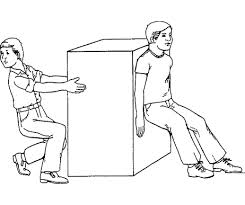 Thursday February 13, 2014
How do you know if a force will change, start or stop the motion of an object? (*Hint think about net force)
Friday February 14, 2014
Find the net force of the forces applied to the box below (Be sure to use the proper label and show your work).
15N
23N